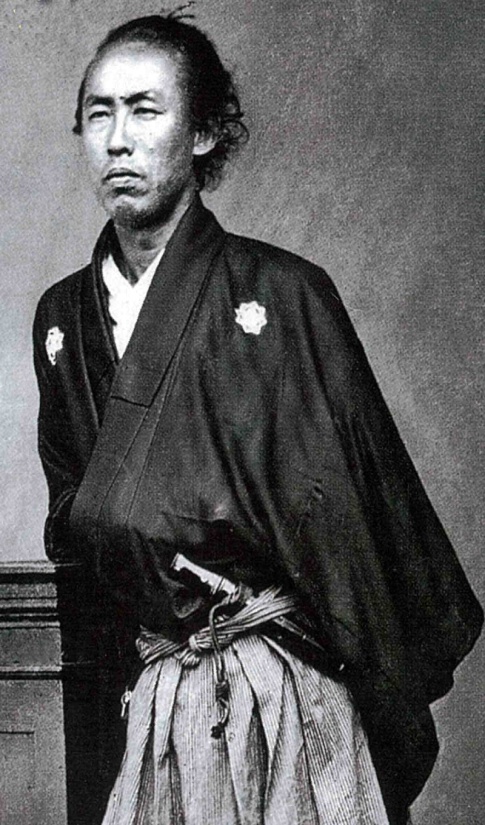 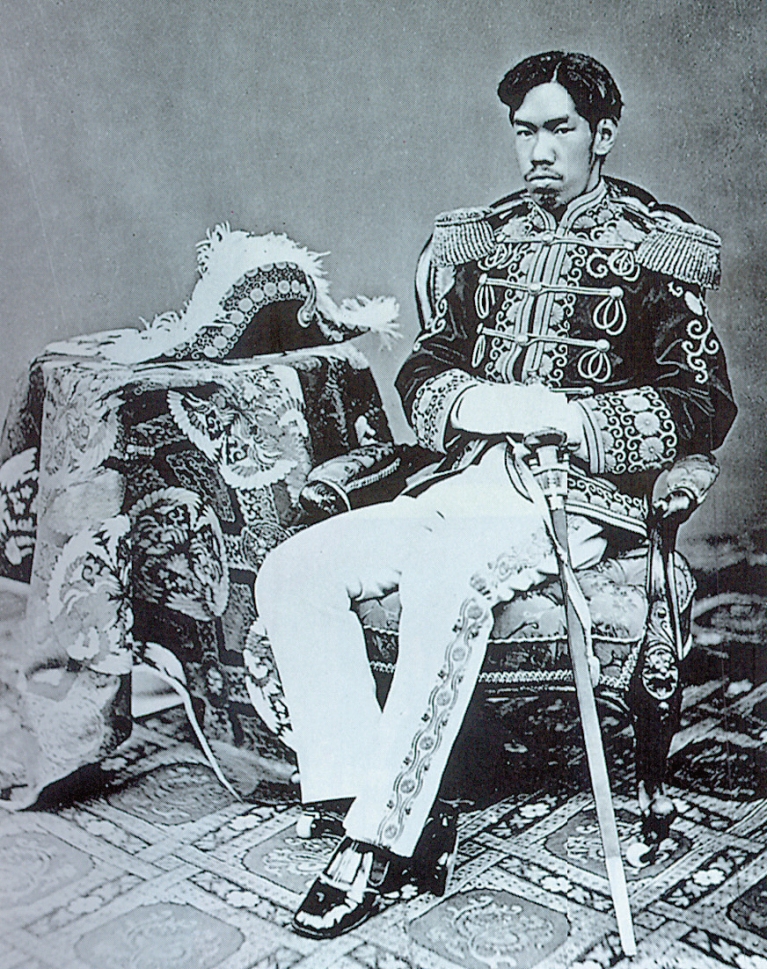 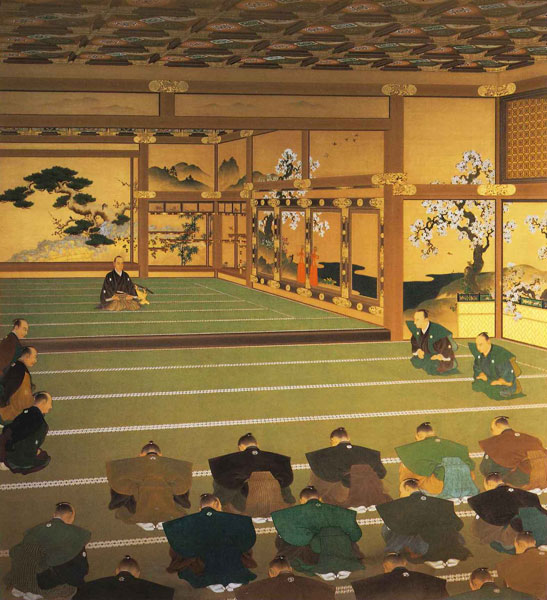 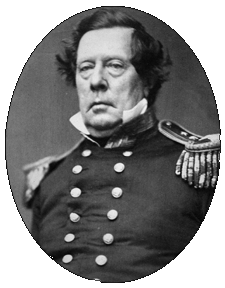 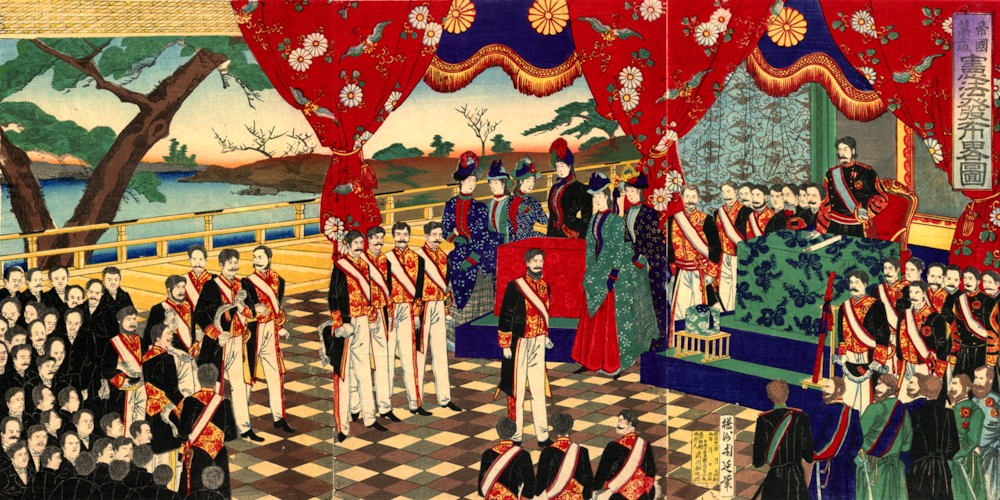 일본 근대사회
정치와 경제
21516255 박현우
CONTENTS
01
일본의 근대사회
02
메이지 정치와 경제
03
다이쇼 정치와 경제
쇼와 정치와 경제
04
01
일본의 근대사회
02
메이지 정치
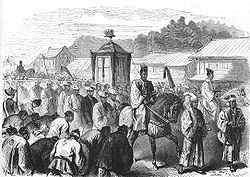 <메이지 천황의 도쿄 행차>
메이지 정부의 성립


왕정복고이나 한편으로는 봉건제도를 해체

새로운 통일국가를 건설하기 위한 개혁의 출발점

구막부세력과 신정부군의 싸움 결과 구 막부군의 패배

마지막 쇼군인 요시노부는 신정부군에 복종
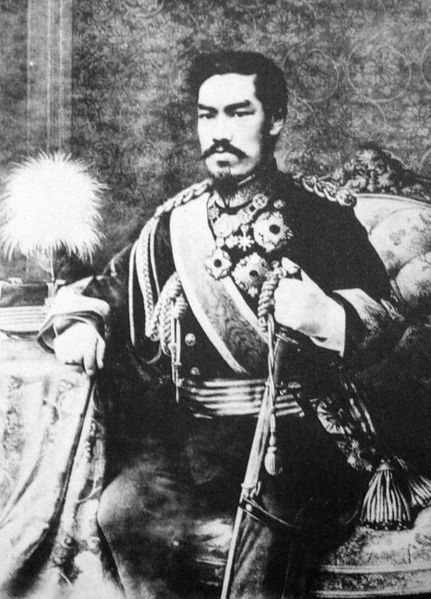 02
메이지 정치
판적봉환과 폐번치헌
폐번치헌
판적봉환
중앙집권 확립을 목적으로 폐번계획 추진

전국의 번을 폐지 후 부현으로

담당을 중앙정부에서 임명
쇼군의 통치권은 폐지 

여전히 다이묘들의 통치권은 유지

영주권을 천황에게 봔환
02
신분제와 징병령
선비 농민 장인 상인

번주 

번사
군대는 사족 담당

4민 징병의 군대

징병령 발포
근대적 군대 창설
사농공상
평민

화족

사족
육군 해군의 분리

헌병제도 확립

경찰제도 정비
징병령
4민평등
02
메이지 정치
지조개정
재정적 기초 확립
지조개정
근대적 개혁
농민의 토지소유권 인정

조세 징수방법의 통일

납입방법을 현물에서 현금으로

But. 종래의 세입액 변화가 없었기에 농민의 부담은 동일
02
메이지 정치
대일본제국헌법(메이지헌법) 발포
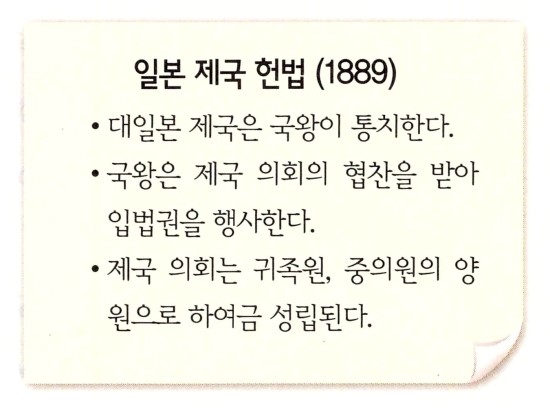 02
메이지 정치
정치체제
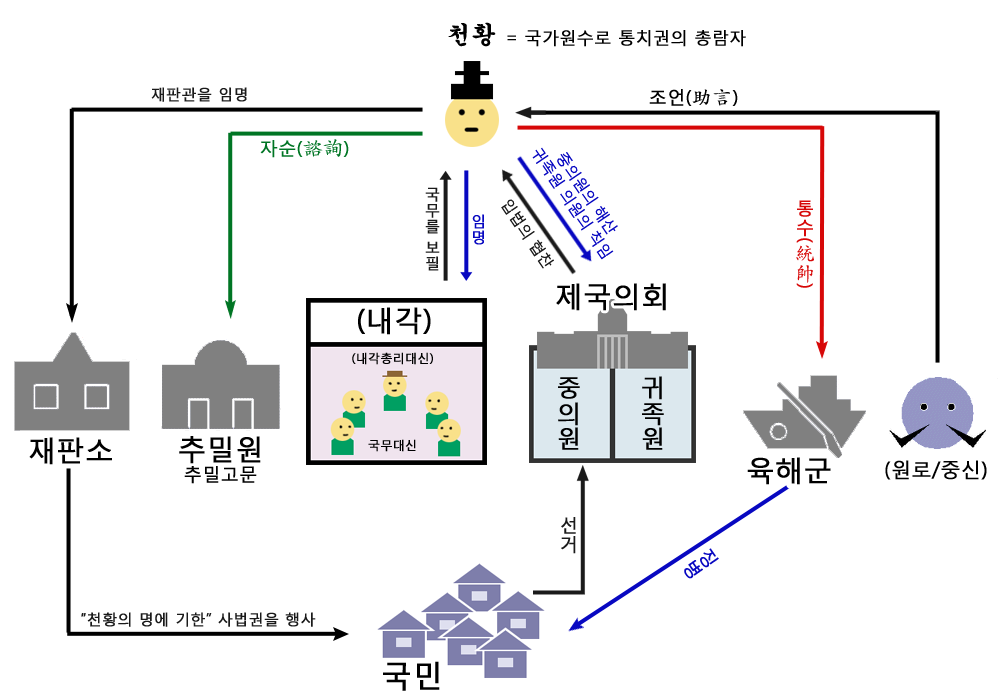 <대일본제국 헌법 하의 통치기구도. 괄호 내의 기구는 헌법에는 규정이 없다.>
02
메이지 경제
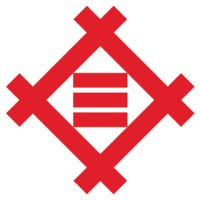 부국강병을 이룩하기 위해 산업의 철저한 보호와 장려책을 실시

식산흥업정책

해운업은 정부의 보호하에 발달

미쓰비시 기선회사의 발전

정부의 특권을 받아 독점적인 이익을 추구
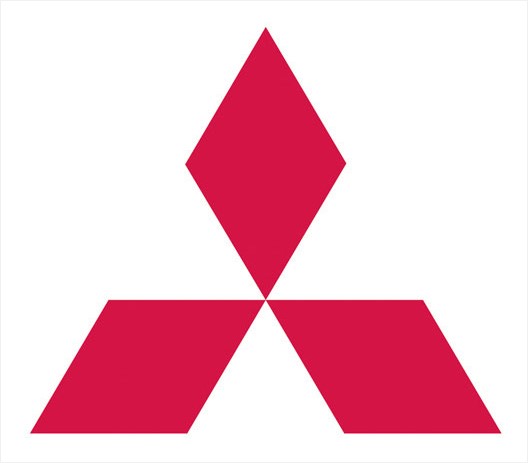 [Speaker Notes: cor]
02
메이지 경제
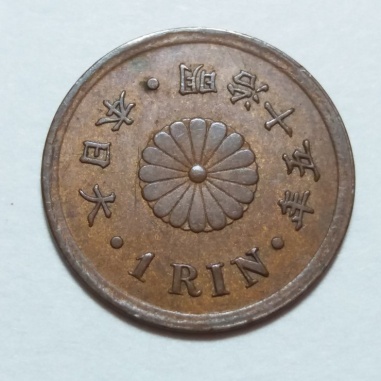 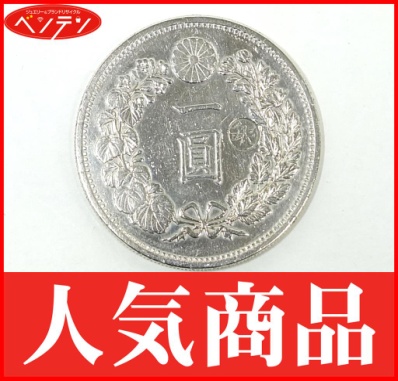 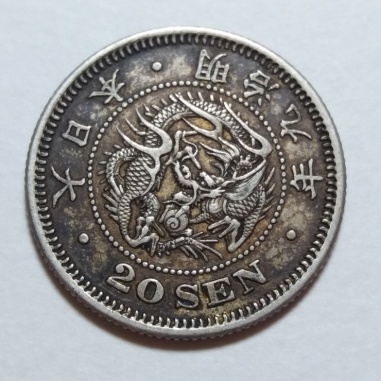 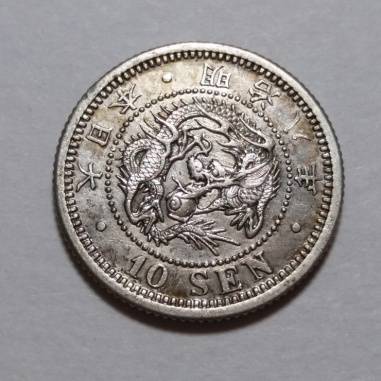 화폐제도 개혁, 금융제도 정비

엔(円) 센(円의 백분의 1) 린(円의 1000분의 1)

국립은행조례 제정

이에 기초하여 국립은행 설립 화폐발행
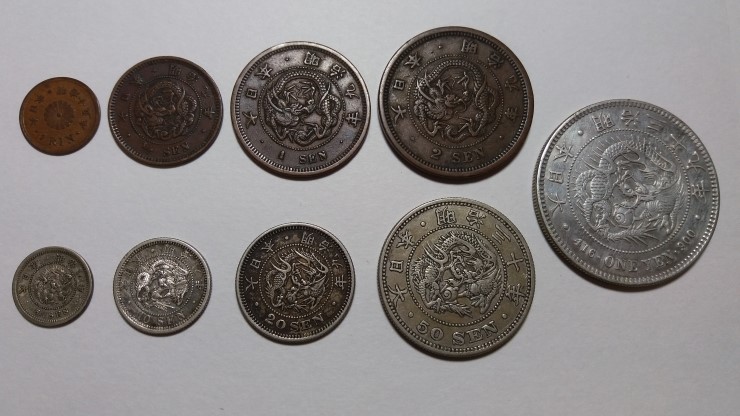 02
메이지 경제
자본주의의 발달
러일전쟁을 계기로 자본주의는 더욱 발전

군사공업을 중심으로 중공업 발달

2차 산업혁명의 시대

한국과 만주시장을 중심으로 무역 발전

자본의 축적이 진행되고 많은 기업이 주식회사의 형태를 갖춤
02
다이쇼 정치
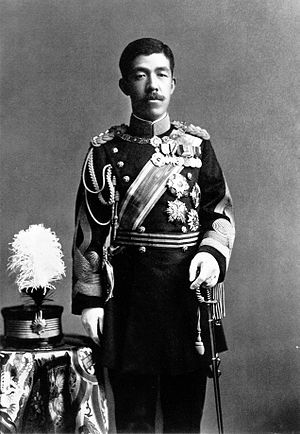 다이쇼 정변
다이쇼 천황이 즉위하자 국민은 정치의 민주화를 기대

사회운동이 발생

팽창한 국세가 안정기에 접어든 시기

다이쇼 데모크라시(democracy)
02
다이쇼 정치
1차 세계대전
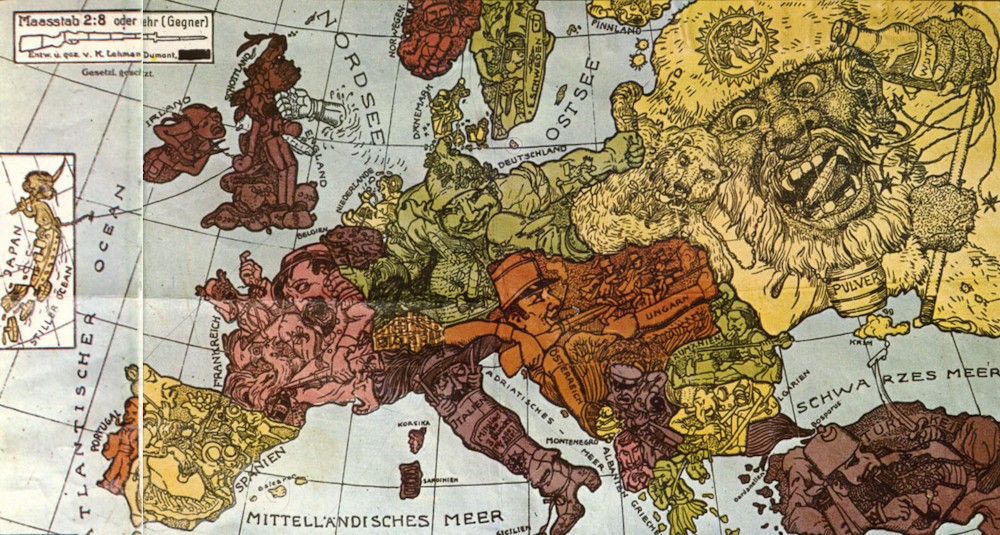 02
다이쇼 정치
1차 세계대전 (1914년~1918년) 후의 일본
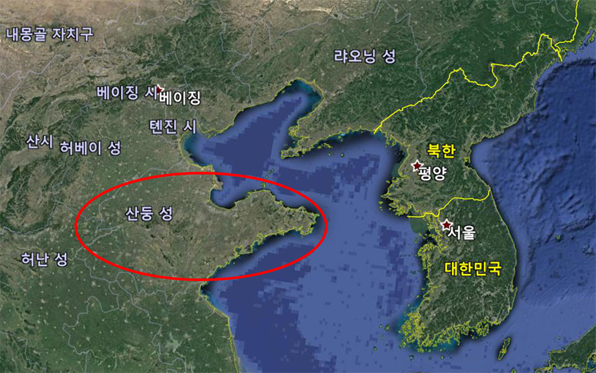 중국에 대한 간섭을 본격적으로 시작

승전국이 되어 독일이 지배하던 중국의 이권 차지

중국 침략의 발판
02
다이쇼 경제
경제의  호황
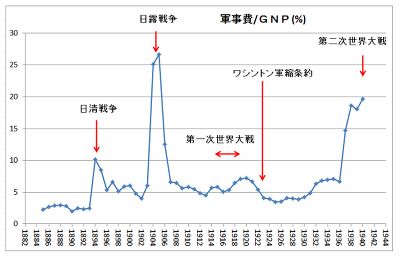 세계 3대 해운국

세계 대공황

비경제적 식민지배

그러나 전 후 일본의 경제가 좋았던 것
만은 아니었다.
02
쇼와 정치
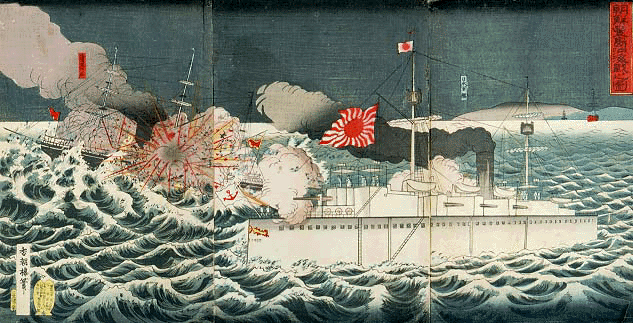 제국주의
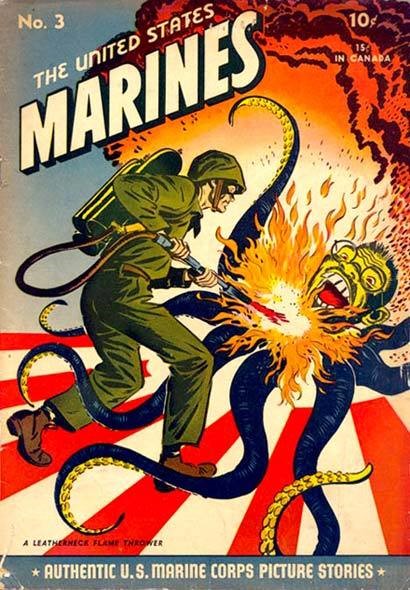 전쟁을 통해 광활한 영토를 지배

군부에 의해 지나치게 사회분위기가 경직

비경제적 신민지 지배를 통한 제국주의
02
쇼와 정치
2차 세계대전
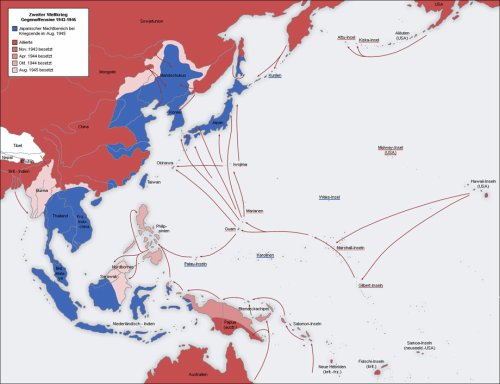 02
쇼와 경제
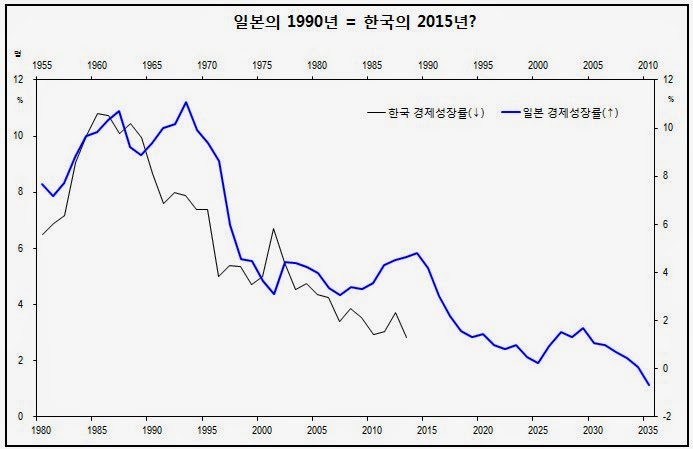 경제 호황
한국전쟁 등의 호기를 살려 성공적으로 재기

미국 다음가는 세계 제2의 경제대국을 건설

But. 주변국들과 갈등을 제대로 해결하지 못함
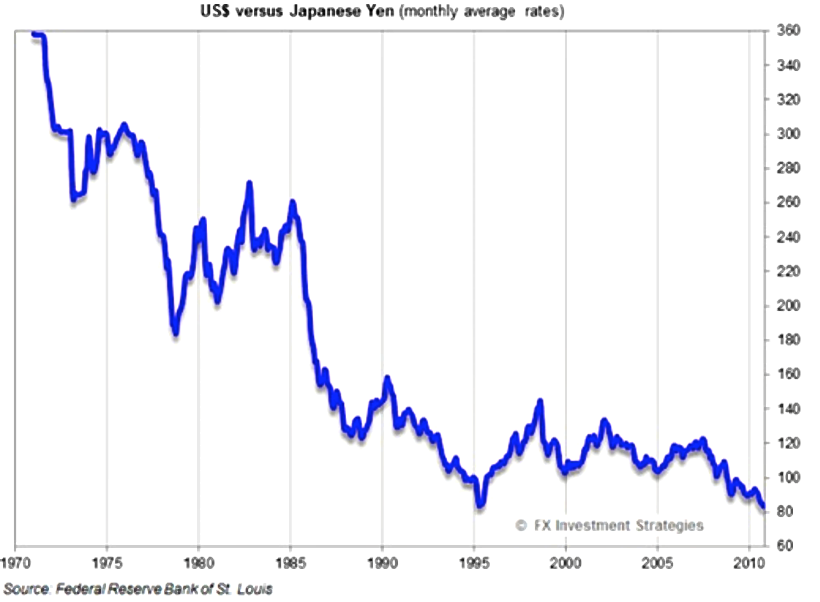 02
쇼와 경제
일본 전후 경제성장
https://www.youtube.com/watch?v=kskRXiTgiCE
감사합니다